CST is embedded in scripture...so let’s tke a look at some examples of the ‘Preferentail Option for the Poor’ in various Bible passages.
Choose one of the following scripture passages and explain how it links to the work of ACN in relation to the ‘Preferential Option for the Poor’.
A new commandment I give to you, that you love one another: just as I have loved you, you also are to love one another.
John 13:34
‘The Spirit of the Lord is upon me, because he has anointed me to proclaim good news to the poor. He has sent me to proclaim liberty to the captives and recovering of sight to the blind, to set at liberty those who are oppressed.’
Luke 4: 18
And he answered, “You shall love the Lord your God with all your heart and with all your soul and with all your strength and with all your mind, and your neighbour as yourself.”
Luke 10: 27
But if anyone has the world's goods and sees his brother in need, yet closes his heart against him, how does God's love abide in him?
1 John 3:17
He said also to the man who had invited him, “When you give a dinner or a banquet, do not invite your friends or your brothers or your relatives or rich neighbours, lest they also invite you in return and you be repaid. But when you give a feast, invite the poor, the crippled, the lame, the blind, and you will be blessed, because they cannot repay you. For you will be repaid at the resurrection of the just.”
Luke 14: 12 - 14
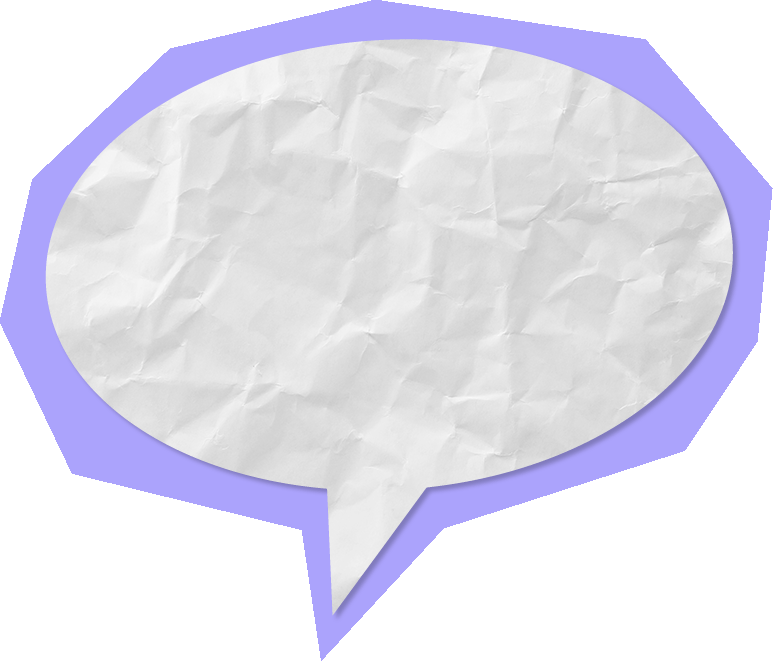 Now take a few minutes to share your work with a partner; explain why you chose the Bible passage that you did.
What have you learnt from this session?
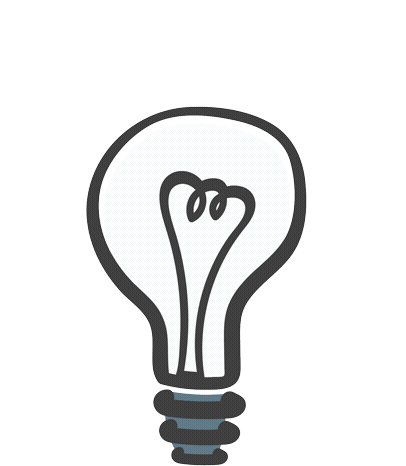 What have you learnt from this session?
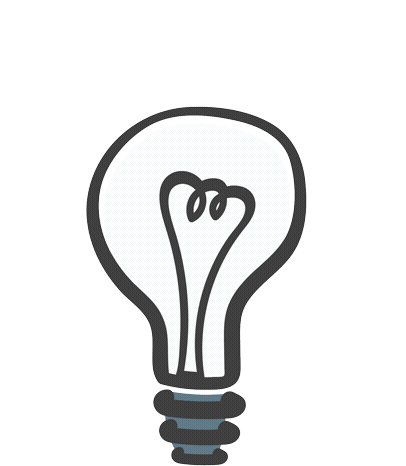 What might you do differently (or extra) following this session?
What have you learnt from this session?
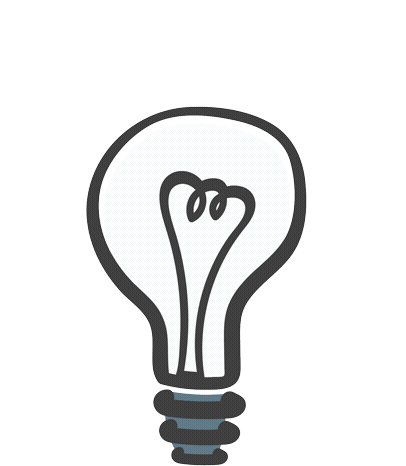 What might you do differently (or extra) following this session?
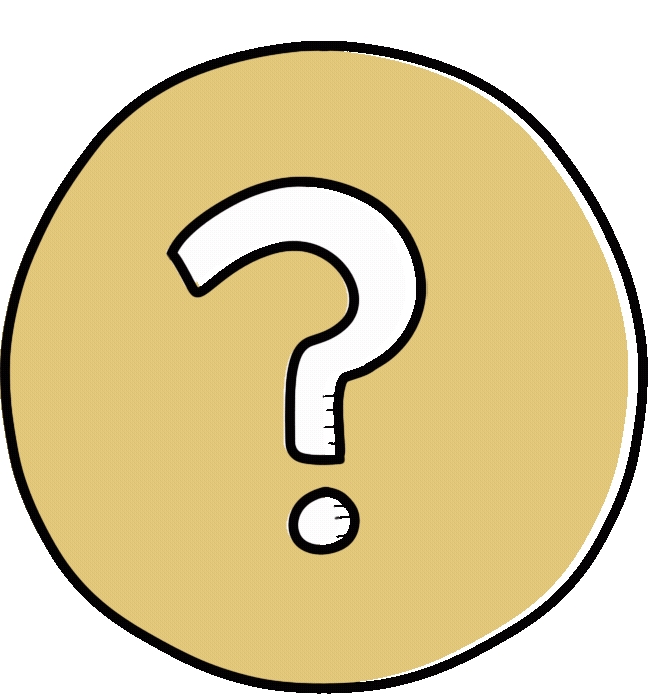 Do you have 
any questions?
Let us pray...
In the name of the Father,
the Son
and the Holy Spirit.
Amen.
Let us spend a few moments thinking about what we are being asked to do in this passage from 
the Book of Proverbs...
‘Open your mouth, judge righteously, defend the rights of the poor and needy.’ 
Proverbs 31:9
ACN speaks out on behalf of the poor and needy throughout the world...
Dear Lord,
we work in your name to be reminded to hear one another’s burdens and act as advocates for those who voices are not heard., particularly the poor and vulnerable.
Lord Hear Us...
Through its work for the poor and vulnerable, ACN judges righteously...
Dear Lord,
continue to bless and strengthen each effort we make as individuals when we seek to be better as we understand how we can love our neighbours more dearly and without judgement.
Lord Hear Us....
ACN works tirelessly to defend the rights of the poor and needy around the globe...
Dear Lord,
Help us to hear the cries of the poor, vulnerable and oppressed and come to their aid. Teach us to see with your eyes their tremendous dignity and to care for them as you care for all humanity. 
Lord Hear Us...
Lord God, 
You came to give honour to the least, those forgotten, overlooked and misjudged. 
You came to give first place to the last, those left behind, misunderstood and undervalued. 
You came to give a warm welcome to the lost, those who are orphaned, abandoned and destitute. 
Help us to be your ears to listen to their cries. Help us to be your voice speaking out love and acceptance. Help us to be your feet walking beside those in need. 
Help us to be your hands to clothe, feed and shelter them. You came for the least, the lost and last of this world. 
Lord, hear our prayer.
(a contemporary prayer for the poor and vulnerable from www.lords-prayer-words.com)

Read more at: https://www.lords-prayer-words.com/topics/prayer_for_the_poor.html
In the name of the Father,
the Son
and the Holy Spirit.
Amen.
The following slide includes a video on CST from Catholic Central which provides an excellent overview of the different precepts of CST.
Catholic Central - CST
Glossary     of Terms
Encyclical: A letter from the Pope to Roman Catholic bishops, often about the Church's official opinion on a subject:
Preferential Option for the Poor: In teaching us charity, the Gospel instructs us in the preferential respect due to the poor and the special situation they have in society; the more fortunate should give up some of their rights so as to place their goods more generously at the service of others.
Precept: Any commandment, instruction, or order intended as a rule of action or conduct; especially, a practical rule guiding behavior, technique, etc.
Common Good: The sum total of social conditions which allow people, either as groups or as individuals, to reach their fulfillment more fully and more easily.’ The common good concerns the life of all. It calls for prudence from each, and even more from those who exercise authority.
Righteous: Righteousness is the quality of being right in the eyes of God, including character (nature), conscience (attitude), conduct (action), and command (word).
Marginalisation (also referred to as social exclusion):  When certain groups of people get denied access to areas of society.
Human Dignity:  The concept of human dignity is the belief that all people hold a special value that’s tied solely to their humanity. It has nothing to do with their class, race, gender, religion, abilities, or any other factor other than them being human.
Vulnerable: Someone who is vulnerable is weak and without protection, with the result that they are easily hurt physically or emotionally.
Advocate: One who pleads another's cause, who helps another by defending or comforting them.
Oppressed:  Governed in an unfair and cruel way and prevented from having opportunities and freedom:
This glossary will be expanded in subsequent units as/when new vocabulary is introduced..
The projects referred to in this presentation 
are examples of ACN’s help.
 
Any funds raised will go to these or similar projects.